Performance Partnership Pilots FY 2014 Notice Inviting Applications
December 1, 2014
Presented by
U.S. Departments of Education, Health and Human Services, and Labor
Corporation for National and Community Service
Where are you?
Enter your location in the Chat window – lower left of screen
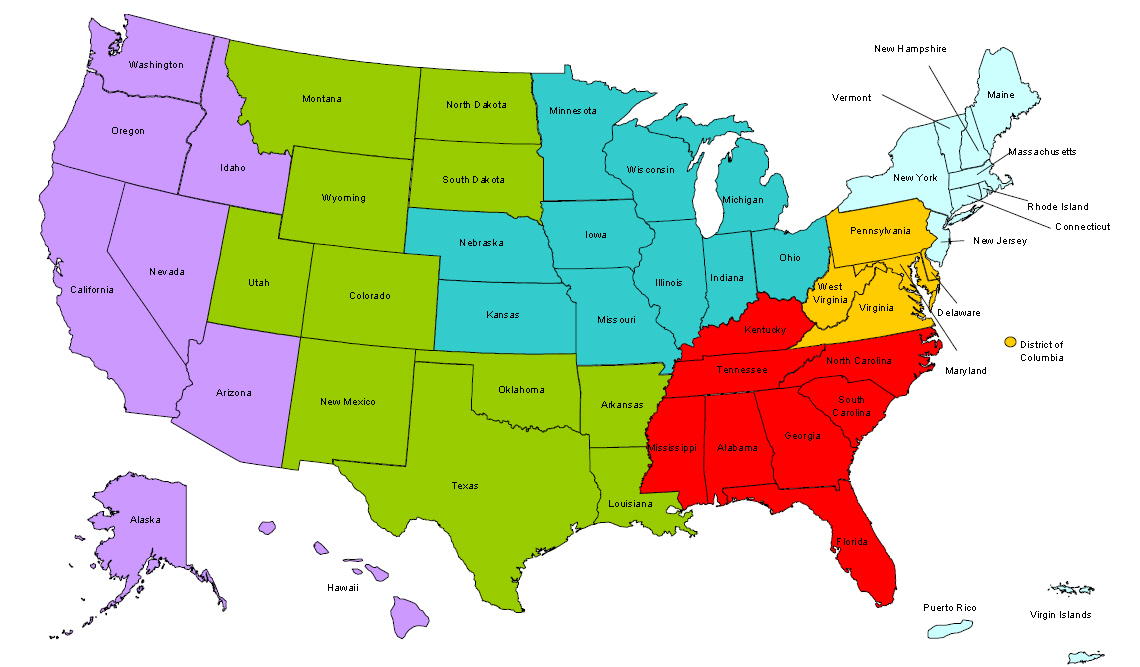 #
2
Polling Question
State Entity                   5. Non-profit
Local Entity                   6. Private Sector
Tribal Entity                   7. Federal Partner
Researcher                   8. Other
#
3
Polling Question
Education
Labor/workforce
Child welfare
Cross-cutting
Other
#
4
Today’s Presenters
Jennifer Kemp – ETA, DOL
Mary Ellen Wiggins – OMB 
Kimberly Clum – ASPE, HHS
Braden Goetz – OCTAE, ED
Julie Glasier – ETA, DOL
#
5
The Context for P3
Johan Uvin, Acting Assistant Secretary, Office of Career, Technical and Adult Education, Department of Education
Demetra Nightingale, Chief Evaluation Officer, Department of Labor
#
6
Restoring the Promise of Opportunity for All
Creating a clearer path to postsecondary education and careers.
More than 5 million disconnected 14-24 year olds in U.S.
Significant challenges hinder meaningful improvements to education, employment, health and well-being.
#
7
Promoting Community-Driven, Evidence-Based Solutions
One of several Obama Administration initiatives that seek to address critical social challenges through community-driven, evidence-based strategies: 
Promise Zones
Job-Driven Training
Federal Innovation Funds
Pay for Success
#
8
Strengthening Tribal Communities
President Obama also is committed to strengthening the nation to nation relationship with Indian tribes as well as strengthening broader tribal communities 

2009 Presidential Memorandum on Tribal Consultation issues to agency heads

2011 Executive Order - White House Initiative on American Indian & Alaska Native Education
Testing Innovative, Outcome-Focused Strategies
Test the hypothesis that additional flexibility for States, localities, and tribes, in the form of blending funds and obtaining waivers of certain programmatic requirements, can help overcome some of the significant hurdles that States, localities, and tribes may face in improving outcomes for disconnected youth.
#
10
Topics for Discussion
Timeline
Performance Partnership Pilots (P3) overview
Eligible applicants
Eligible programs
Absolute priorities
Competitive preference priorities
Application requirements
Selection criteria
Review and selection process
#
11
Timeline
Notice inviting applications published on November 24, 2014.
Deadline for notice of intent to apply (optional) is January 8, 2015.
Deadline for submitting applications is March 4, 2015.
#
12
Summary
Up to 10 pilots will receive start-up funds to implement performance agreements with their partners that:
Blend discretionary funds to improve performance
Waive certain statutory, regulatory, or administrative requirements
Include at least two programs targeting disconnected youth
#
13
P3 Overview
Who Can Participate:
Individuals between the ages of 14 and 24
Who are low-income and 
Either homeless, in foster care, involved in the juvenile justice system, unemployed, or not enrolled in or at risk of dropping out of an educational institution.
#
14
P3 Overview (cont’d)
Pilots may blend certain funds appropriated by Congress in FY 2014.
Blended funding merges two or more funding streams, or portions of multiple funding streams, to produce greater efficiency and/or effectiveness. 
Funds from each individual stream lose their award-specific identity.
The blended funds together become subject to a single set of reporting and other requirements, consistent with the underlying purposes of the programs for which the funds were appropriated.
#
15
P3 Overview (cont’d)
Pilots must include at least two programs:
Targeted on disconnected youth, or designed  to prevent youth from disconnecting from school or work, that provide education, training, employment, and other related social services. 
Administered by Departments of Education, Health and Human Services, and Labor; the Corporation for National and Community Service; and/or the Institute for Museum and Library Services. 
At least one of which is administered (in whole or in part) by a State, local, or tribal government.
#
16
P3 Overview (cont’d)
In addition to existing waiver authority, agencies also may waive any statutory, regulatory, or administrative requirements that they are otherwise not authorized to waive, in keeping with important safeguards.  
Waivers must:
Be consistent with the statutory purposes of the relevant Federal program(s).
Be necessary—and no broader in scope than necessary-- to achieve pilot outcomes.
Result in either efficiencies or increased ability of individuals to obtain access to services.
To learn more, see FAQ C-1, C-2, and C-3 in the application package.
#
17
P3 Overview (cont’d)
Agencies cannot waive requirements related to:
Nondiscrimination.
Wage and labor standards.
The allocation of funds to State and sub-State levels.

Federal Agency heads must determine that the Agency’s participation and the use of proposed program funds meet requirements related to:
Not denying or restricting individual eligibility. 
Not adversely affecting vulnerable populations.
To learn more, see FAQ C-1, C-2, and C-3 in the application package.
#
18
P3 Overview (cont’d)
Pilots also will receive start-up grant funds. 
Awards may range from $400,000 to $700,000.
Awards should support effective implementation.
Examples of uses: planning, governance, technical assistance, evaluation, data collection, capacity-building, and coordination activities.
To learn more, see FAQ K-1 in the application package.
#
19
P3 Overview (cont’d)
Each pilot will be governed by a performance agreement between a lead Federal agency and the respective representatives of all of the State, local, or tribal governments participating in the agreement.
#
20
Eligible Applicants
State, local government, or tribal entity.
Represented by chief executive of the entity (e.g., governor, mayor) or the head of a State, local, or tribal agency.
Private non-profits are not eligible, but may play a role in the partnership.
To learn more, see FAQ B-1, B-2, and B-3 in the application package.
#
21
Eligible Programs
The participating Federal Agencies have identified programs that may be eligible to be blended under a P3 pilot. 
At the same time that funds are blended and pilots are given new flexibilities, pilots must protect vulnerable populations and individuals. 
Some programs may introduce greater likelihood of adversely affecting vulnerable populations.  
The Agencies have identified three categories of risk and specific examples of the types of programs in each category.  See Appendix B of the notice inviting applications.
To learn more, see FAQ C-2, C-3, and D-1 in the application package.
#
22
Absolute Priorities
The competition has three absolute priorities:
Absolute Priority 1 – Improving Outcomes for Disconnected Youth
Absolute Priority 2 – Improving Outcomes for Disconnected Youth in Rural Communities
Absolute Priority 3 –Absolute Priority 3 -- Improving Outcomes for Disconnected Youth in Tribal Communities
Each of the absolute priorities constitutes its own funding category, and the Agencies hope to award grants under each category for which applications of sufficient quality are submitted.
#
23
Absolute Priority 1 – Improving Outcomes for Disconnected Youth
All applicants must indicate in their application that they are applying under Absolute Priority 1.
#
24
Absolute Priority 2 – Improving Outcomes for Disconnected Youth in Rural Communities
An applicant also is eligible for Absolute Priority 2 if it proposes to serve disconnected youth in rural communities only.   
A rural community is a community that is served only by one or more local educational agencies that are currently eligible under the Department of Education's Small Rural School Achievement (SRSA) program or the Rural and Low-Income School (RLIS) program OR includes only schools designated by the National Center for Education Statistics with a locale code of 42 or 43.  
Applicants may determine whether a particular LEA is eligible for SRSA or RLIS by referring to information on the following Department Web site: 
http://www2.ed.gov/programs/reapsrsa/eligible14/index.html 
The first tab in each State spreadsheet lists the LEAs that are eligible for SRSA; the second tab lists the LEAs that are eligible for RLIS.  
Applicants may determine school locale codes by referring to http://nces.ed.gov/ccd/schoolsearch/
#
25
Absolute Priority 2 – Improving Outcomes for Disconnected Youth in Rural Communities
To assist us in verifying eligibility, applicants applying under Absolute Priority 2 must include the following information:
A list of the communities it proposes to serve; and 
A list of the LEAs that serve each of the communities it proposes to serve. 
Note: Involvement in a pilot by an LEA or school is not a requirement to participate in P3.
#
26
Absolute Priority 3 - Improving Outcomes for Disconnected Youth in Tribal Communities
An applicant also is eligible to apply under Absolute Priority 3 if it proposes to serve disconnected youth in one or more Indian tribes and its application is submitted by a partnership that includes one or more Indian tribes. 
Applicants applying under Absolute Priority 3 must indicate clearly in their applications the Indian tribe(s) they propose to serve.
#
27
Competitive Preference Priorities: Evaluation
Priority 1: Applicants that propose to conduct an independent evaluation using a quasi-experimental design (QED). 
	Up to 5 points 

Priority 2: Applicants that propose to conduct an independent evaluation using a randomized controlled trial (RCT). 
	Up to 10 points
To learn more, see FAQ I-1 in the application package.
#
28
Competitive Preference Priorities: Evaluation(Cont’d)
Applicants seeking points for Priority 1 or 2 must submit an evaluation plan that—
Describes the proposed research questions
Describes the impact-study methodology;
Provides a timeline; 
Includes a plan for selecting an independent evaluator; and 
Is no longer than 8 double-spaced pages.
To learn more, see FAQ I-1 in the application package.
#
29
Competitive Preference Priorities: Evaluation(Cont’d)
Applicants seeking points for Priority 1 or 2 also must submit an evaluation budget narrative that—
Describes the costs associated with funding the evaluation and an explanation of its funding sources;
Breaks out costs by evaluation activity;
Describes a strategy for refining the budget after the services of an evaluator have been procured;
Includes costs for the evaluator to attend one in-person meeting in Washington, DC.
There is no page limit for the evaluation budget narrative. 
See Appendix C of the notice for more details on the evaluation plan and evaluation budget narrative.
To learn more, see FAQ I-1 in the application package.
#
30
Competitive Preference Priorities: Evaluation(Cont’d)
Evaluation experts will score these priorities based on clarity and feasibility of the proposed evaluation design and demonstrated expertise in planning and conducting a QED or RCT.
Agency resources to help design evaluations include:
Education’s What Works Clearinghouse 
http://ies.ed.gov/ncee/wwc/pdf/reference_resources/wwc_procedures_v3_0_standards_handbook.pdf
Labor’s Clearinghouse for Labor Evaluation and Research
http://clear.dol.gov/sites/default/files/CLEAR_EvidenceGuidelines_1.1_revised.pdf
To learn more, see FAQ I-1 in the application package.
#
31
Competitive Preference Priorities: Promise Zones
Priority  3: Projects designed to serve and coordinate with a federally designated Promise Zone. 2 points
Must submit letter of support from a lead Promise Zone organization.
Designated Promise Zones and lead organizations: 
http://hud.gov/promisezones
#
32
Application Narrative
The application narrative is where you respond to the seven application requirements and the related selection criteria.  

We encourage you to limit the length of your project narrative to 40 pages.
#
33
Application Requirement (a): Statement of Need
Statement of need for a defined target population:
consistent with sec. 526(a)(2) of the law: 
Individuals between the ages of 14 and 24 and who are low-income and either homeless, in foster care, involved in the juvenile justice system, unemployed, or not enrolled in or at risk of dropping out of an educational institution.
based on data and analysis demonstrating the need for services within the relevant geographic area.
To learn more, see FAQ E-1 in the application package.
#
34
Application Requirement (a): Statement of Need (cont’d)
Present data demonstrating how target population lags behind other groups in achieving outcomes the proposed pilot seeks to attain. 
Based on needs assessment conducted or updated within past 3 years (remember to identify the year the assessment was conducted).
To learn more, see FAQ E-1 in the application package.
#
35
Application Requirement (b): Flexibility
Federal flexibilities sought: identify specific Federal statutory, regulatory, or other requirements for which you are seeking flexibility. 
Examples: ability to blend funds, changes to eligibility requirements, allowable uses of funds, or performance reporting.
To learn more, see FAQ C-1, C-2, C-3, and C-4 in the application package.
#
36
Application Requirement (b): Flexibility  (cont’d)
Non-Federal flexibilities to be provided: identify specific State, local, or tribal policies, regulations, or other requirements that will be waived.
Provide written assurance: 
State, local, or tribal government(s) will approve requested flexibility within 60 days of designation as a pilot finalist; OR
Non-Federal flexibility is not needed to implement the pilot.
To learn more, see FAQ C-1, C-2, C-3, and C-4 in the application package.
#
37
Application Requirement (c): Project Design
Proposed length of pilot (lasting up to 9/30/18)
Whether and how the pilot will incorporate future funding, including FY 15 funding, if Congress extends P3 authority 
How strategies and activities are based on (or informed by) available research evidence
Cite studies on interventions and system reform that informed pilot design and explain relevance of the cited evidence to the project.
To learn more, see FAQ H-1 in the application package.
#
38
Application Requirement (c): Project Design (cont’d)
Graphic depiction of logic model (1 page).
Description of Federal program funds that will be blended:
At least 2 Federal programs that have policy goals related to P3; and
At least one administered in whole or in part by a State, local, or tribal government.
To learn more, see FAQ F-1 in the application package.
#
39
Application Requirement (d): Work Plan
Detailed work plan that describes how work will be accomplished.
Describe professional qualifications of key personnel.
#
40
Application Requirement (e): Partnership Capacity
Identify proposed partners.
Provide assurance of partners’ commitment, such as an MOU or letter of commitment, describing: 
Partner’s commitment of financial or in-kind resources (if any)
How partner’s vision and current and proposed activities align with pilot; and
How partner will be held accountable under the proposed governance structure. 
Describe how partners will use and coordinate resources to improve outcomes for disconnected youth.
To learn more, see FAQ B-2 in the application package.
#
41
Application Requirement (f): Data & Evaluation Capacity
Describe extent to which partners have, and will continue to—
Manage and maintain computerized administrative data systems to track program participants, services, and outcomes;
Execute data-sharing agreements;
Link or make progress toward linking program data to administrative data;
Collect, store, and make data available to program partners, researchers, and evaluators in accordance with Federal, State, and other privacy laws and regulations; 
Use data to determine cost-effective strategies for improving outcomes;
Regularly analyze program data to assess pilot’s progress.
#
42
Application Requirement (f): Data & Evaluation Capacity (cont’d)
Propose outcome measures and interim indicators.
At least one outcome measure must be in the domain of education and at least one measure must be in the domain of employment. 
At least one interim indicator for each outcome measure.
Example: High school graduation ► high school enrollment.
For each outcome measure and indicator—
Methodology and progress milestones (e.g., monthly, quarterly, annually) used to assess progress;
Data sources, and whether data are subject to audit or other means of validation;
Frequency with which data will be recorded and reported.
To learn more, see FAQ G-1 in the application package.
#
43
Application Requirement (g): Budget & Budget Narrative
For each Federal program, the amount of funds to be blended and the percentage of total program funding received by the applicant that this amount represents;
Total amount of all Federal funds that will be blended;
Source and amount of non-Federal funds;
Total amount of all funds of all funds that will be used to support the pilot.;
Whether in-kind contributions will be used or any other braided Federal funds (and if so, identify them);
Detailed budget and budget narrative describing how all funds will be used.
Include request for start-up grant funds ($400,000 to $700,000).
To learn more, see FAQ J-1 and K-1 in the application package.
#
44
Program Requirements
Acknowledge responsibilities related to the Federal evaluation (use form in Appendix A of the notice)
Participate in a community of practice that includes an annual in-person meeting (budget for this in your requested budget).
Describe how you will ensure compliance with Federal, State, and local privacy laws
Such as by securing necessary consent from parents, students, or youth program participants.
Enter into a performance agreement that will govern implementation of the pilot.
To learn more, see FAQ K-1 in the application package.
#
45
Selection Criterion (A): Need for the Project - 5 Points
Extent to which the applicant used a comprehensive needs assessment completed within the past 3 years that draws on data on youth in the jurisdiction(s) to be served by the pilot that are disaggregated according to relevant demographic factors to—
Show disparities in outcomes among key subpopulations; 
Identify an appropriate target population of disconnected youth with a high level of need.
To learn more, see FAQ E-1 in the application package.
#
46
Selection Criterion (A): Need for the Project - 5 Points (cont’d)
Examples of relevant demographic factors—
Race, ethnicity, gender, age, disability status, involvement in systems such as foster care or justice, status as pregnant or parenting, and other factors selected by the applicant.
Remember to identify the year the needs assessment was conducted. 
Do not include a copy of the needs assessment with your application.
To learn more, see FAQ E-1 in the application package.
#
47
Selection Criterion (B): Need for Requested Flexibility - 10 points
Extent to which the applicant:
Presents evidence that specific Federal barriers are hindering successful achievement of outcomes for the target population identified by the applicant and cites relevant statute, regulation and/or administrative requirements for which it is seeking flexibility. (5 points)
Provides a justification of how requested flexibility, including blending funds and other waivers, will reduce barriers, increase efficiency, support implementation of the pilot, and produce significantly better outcomes for the target population. (5 points)
To learn more, see FAQ C-1, C-2, C-3, and C-4 in the application package.
#
48
Selection Criterion (C): Project Design - 25 points
Extent to which the applicant presents a clear and logical plan that is likely to improve outcomes significantly for the target population, by addressing the gaps and disparities identified through the needs assessment, including the extent to which—
The inputs and activities shown in the logic model are necessary and sufficient to achieve the project’s objectives; and
The assumptions of the logic model are identified and a rationale is provided for them. (10 points)
To learn more, see FAQ F-1 in the application package.
#
49
Selection Criterion (C): Project Design - 25 points (cont’d)
Extent to which the applicant demonstrates that the pilot will use evidence-based and evidence-informed interventions, in addition to systems change, as documented by citations to the relevant evidence. 
(5 points)
Evidence-based interventions = validated by scientific evidence from experimental, quasi-experimental, or correlational studies.
Evidence-informed interventions = bring together best available research, professional expertise, and input from youth and families to identify and deliver services that have promise to achieve positive outcomes. 
See footnote 8 in the notice for more information.
To learn more, see FAQ H-1 in the application package.
#
50
Selection Criterion (C): Project Design - 25 points (cont’d)
Extent to which the pilot will provide intensive, comprehensive, and sustained service pathways and coordinated approaches that are likely to improve outcomes significantly over the short, medium, and long-term by helping individuals progress seamlessly from one educational stepping stone to another, across work-based training and education, or through other relevant programmatic milestones to improve outcomes. (5 points)
#
51
Selection Criterion (C): Project Design - 25 points (cont’d)
For Federal programs that will be included in the pilot, the extent to which the applicant explains how the use of funds for the pilot—
Will not result in denying or restricting the eligibility of individuals for services that (in whole or in part) are otherwise funded by these programs; and 
Based on  the best available information will not otherwise adversely affect vulnerable populations that are recipients of these services.
If proposing to include FY 14 competitive grant funds that have already been awarded, the extent to which the applicant demonstrates that the scope, objectives, and target population(s) of the existing award align with the pilot.   (5 points)
To learn more, see FAQ C-2, C-3, and D-1 in the application package.
#
52
Selection Criterion (D): Work Plan and Project Management - 10 points
The extent to which the applicant presents a strong work plan and project management approach that includes: 
A detailed timeline and implementation milestones
A description of how the proposed budget and budget narrative align with the work plan, identifying how each implementation milestone will be adequately funded;
A description of any existing or anticipated barriers to implementation and how they will be overcome; and 
A description of the professional qualifications that will be required of the project manager and other key personnel, including a description of how such qualifications are sufficient  to ensure proper management of all grant activities. (10 points)
#
53
Selection Criterion (E): Partnership Capacity - 15 points
Extent to which applicant demonstrates that it has an effective governance structure in which: 
Partners necessary to successfully implement pilot are represented and 
Partners have the necessary authority, resources, expertise, and incentives to achieve the pilot’s goals, resolve unforeseen issues, and sustain efforts to the extent possible after the project period ends, including by demonstrating the extent to which, and how, participating partners have successfully collaborated to improve outcomes for disconnected youth in the past.  (10 points)
#
54
Selection Criterion (E): Partnership Capacity - 15 points (cont’d)
Extent which applicant demonstrates that its proposal was designed with input from all relevant stakeholders, including disconnected youth and other community partners. 
Where the project design includes job training strategies, the extent of employer input and engagement in the identification of skills and competencies needed by employers, the development of the curriculum, and the offering of work-based learning opportunities, including apprenticeship and prep-apprenticeship, will be considered. (5 points)
#
55
Selection Criterion (F): Data Capacity - 30 points
Extent which applicant demonstrates the capacity to collect, analyze, and use data for decision-making, learning, continuous improvement, and accountability, and has strong plan to bridge the gaps in its ability to do so, including the extent to which applicant has, and will continue to—
Manage and maintain computerized administrative data systems to track program participants, services, and outcomes;
Execute data-sharing agreements with program partners and evaluators for case management, performance management, and evaluation purposes in accordance with Federal, State, local and other privacy laws and requirements;
Use data to determine cost-effective strategies for improving outcomes; and
Regularly analyze program data to assess the pilot’s progress, identify operational strengths and weaknesses and determine how implementation can be strengthened to improve outcomes. (5 points)
#
56
Selection Criterion (F): Data Capacity - 30 points (cont’d)
Strength of the applicant’s plan to manage and link data in ways that comply with all relevant Federal, State, and local privacy laws and regulations to ensure the protection of personally identifiable information. (5 points)
Extent to which the applicant shows how the outcomes of the proposed pilot will be a significant improvement compared with what might have occurred in its absence, both during  the project period and, for longer-term outcomes, beyond the project period. (10 points)
Extent which proposed outcome measures and interim indicators, as well as their measurement methodologies and progress milestones, are appropriate and sufficient to gauge progress toward pilot objectives. (5 points)
Extent to which the data sources for the outcome measures and interim indicators will be accessible and independently audited or validated for accuracy. (5 points)
#
57
Selection Criterion (G): Budget and Budget Narrative - 5 points
Extent to which the costs are reasonable in relation to the objectives, design, and potential significance of the project. (5 points)
#
58
Review and Selection Process
Reviewers with expertise on issues related to improving outcomes for disconnected youth will score the selection criteria, while experts in evaluation will score Competitive Preference Priorities 1 and 2.

Scoring Rubric
#
59
Review and Selection Process (cont’d)
ED staff will assign points for Competitive Preference Priority 3 (Promise Zones).
Applications will be rank ordered based on their total scores.
Agency officials will evaluate whether the flexibility and  waivers sought by the top-scoring applicants meet the statutory requirements for P3 and are otherwise appropriate.
Applicants may be asked to participate in an interview to clarify aspects of their proposals.
#
60
Review and Selection Process (cont’d)
Agency officials may recommend up to 10 projects.
If a performance agreement cannot be negotiated within 60 days, an alternative project may be selected.
#
61
Contact Information
Braden Goetz
U.S. Department of Education
Phone: (202) 245-7405
Email: disconnectedyouth@ed.gov
#
62
Polling Question
1. Do plan apply
2. Do not plan to apply
3. Unsure
#
63
Thank You!
#
64